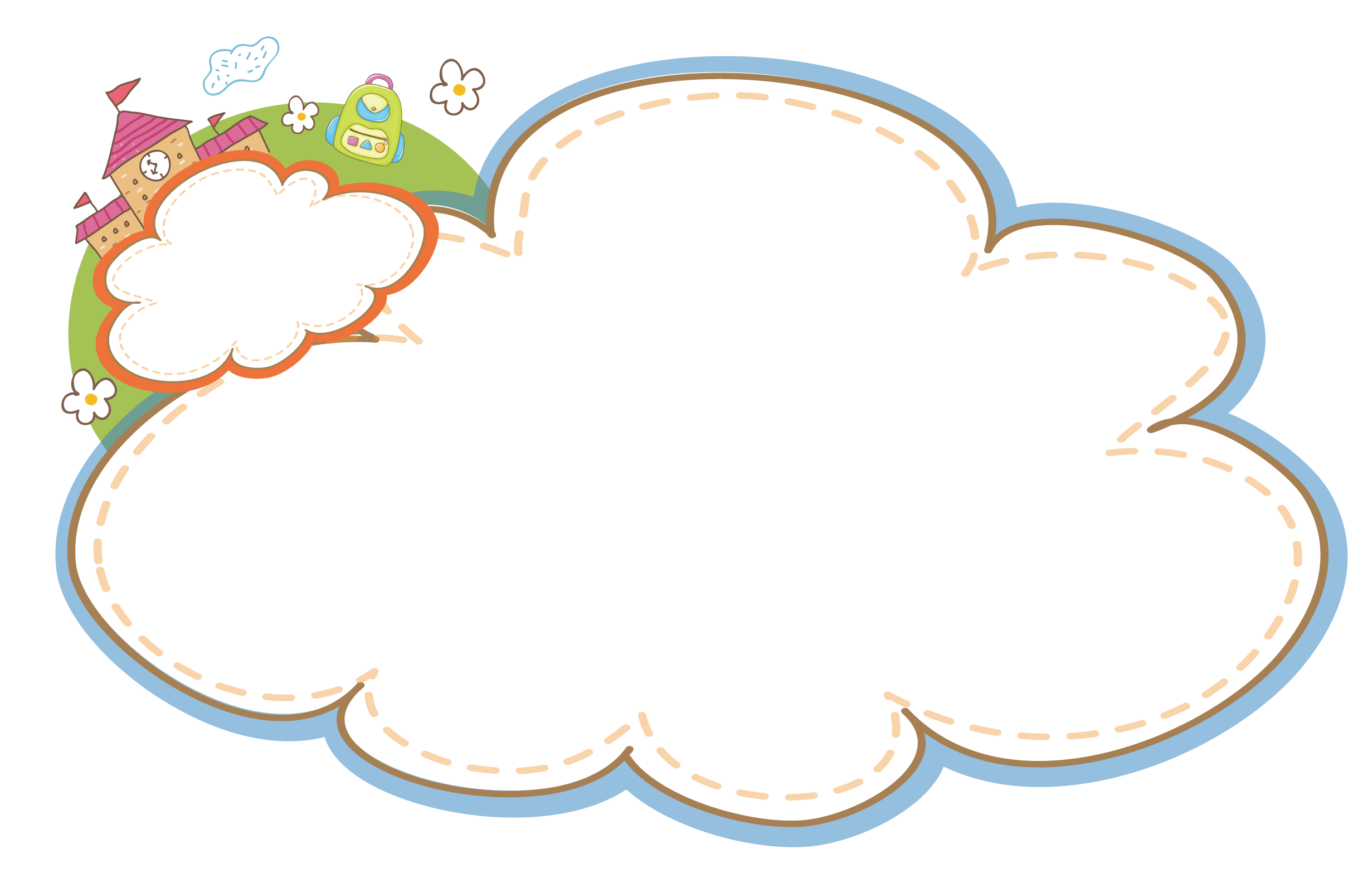 Tô chữ hoa C
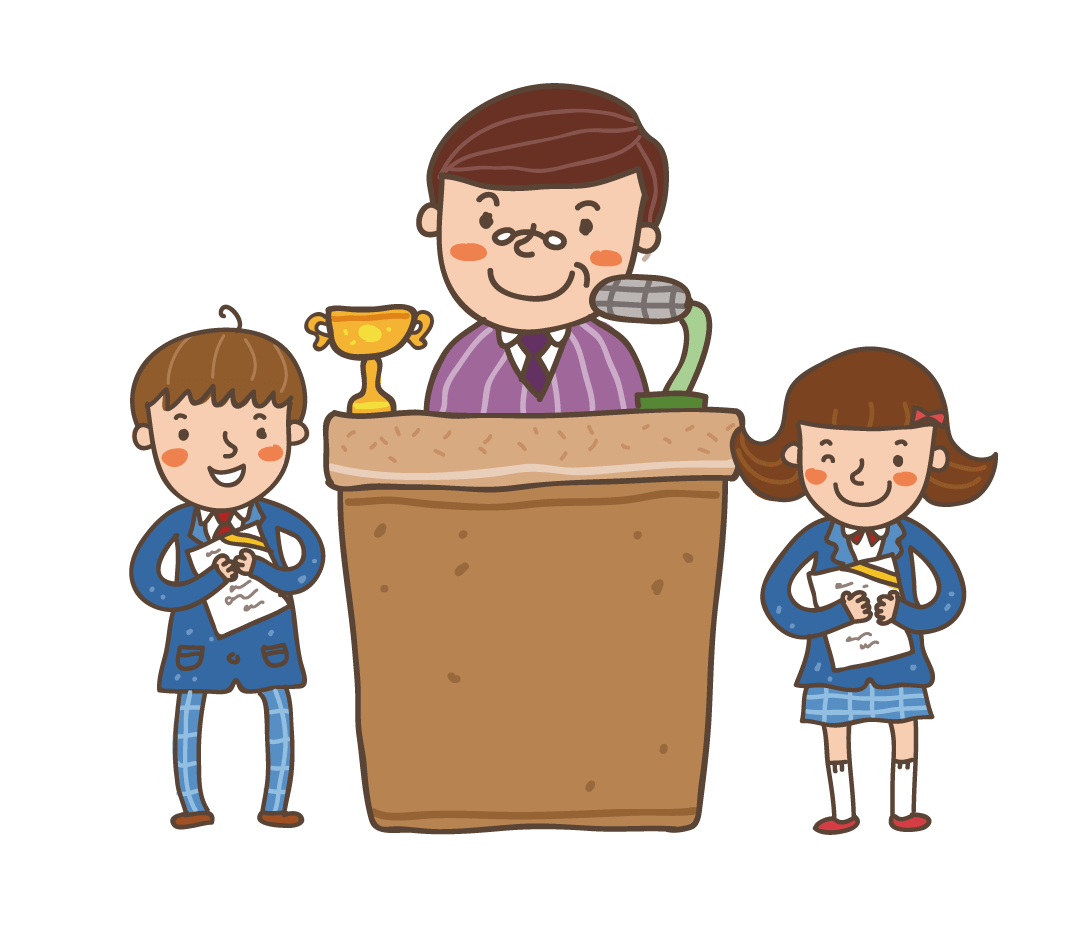 Viết từ ứng dụng
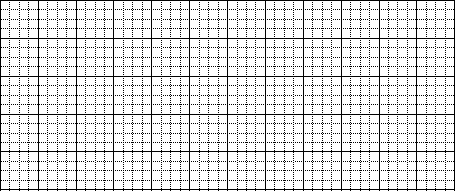 buồn bã
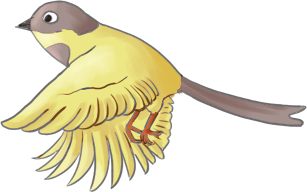 Viết từ ứng dụng
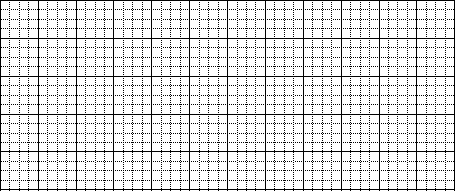 nức nở
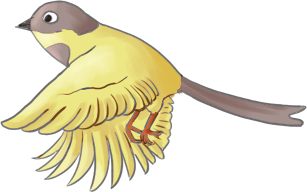 Viết từ ứng dụng
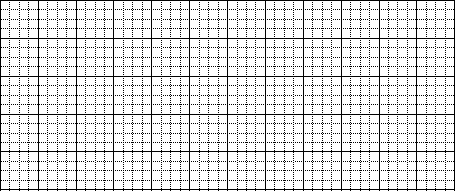 Chữ kiến nhỏ quá, thầy chê
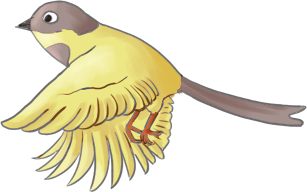